Project Title*
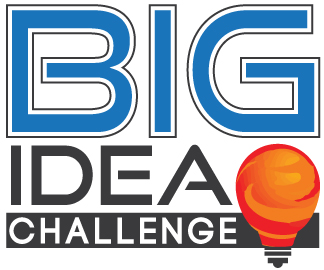 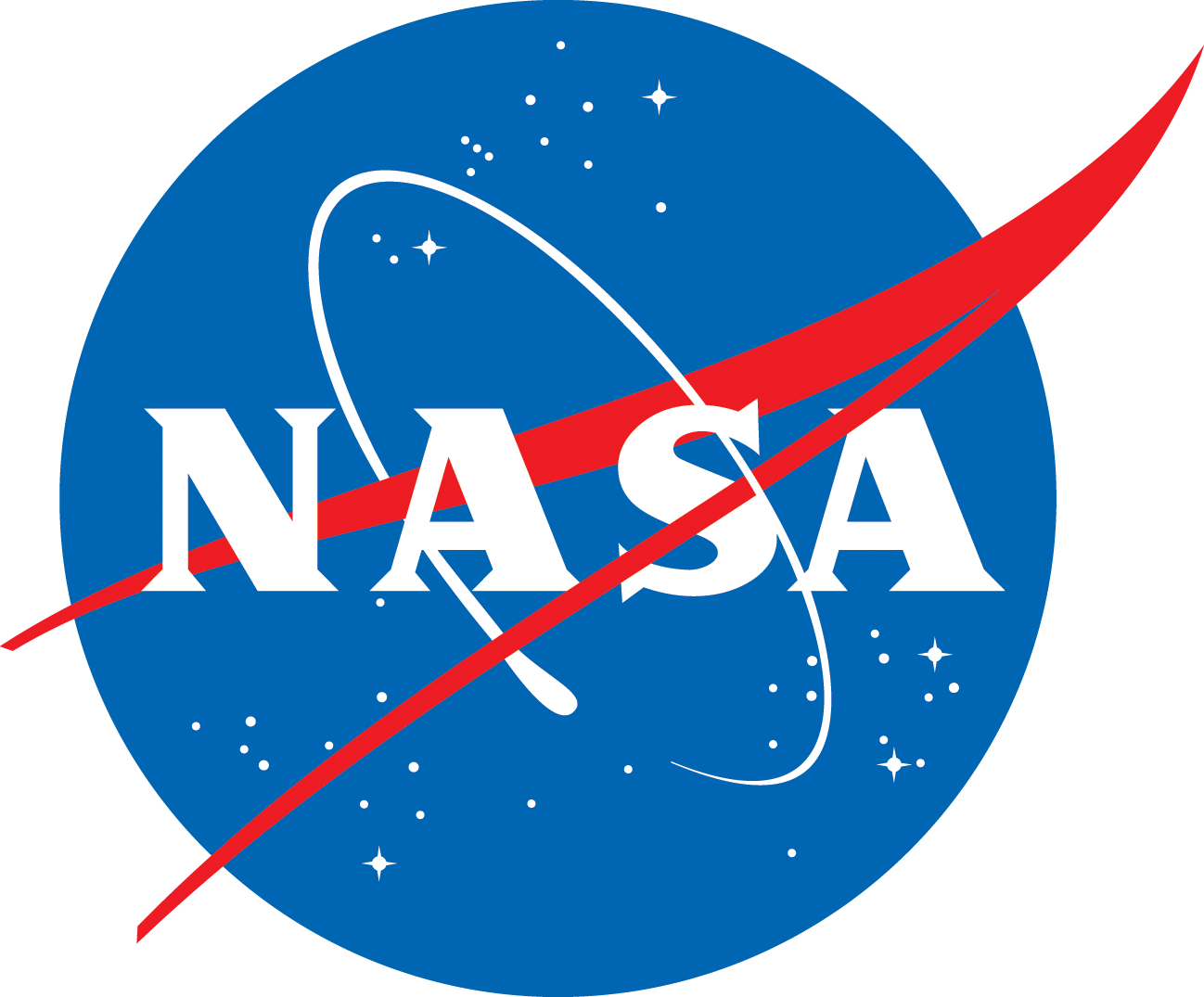 System Proposed & Technical Objectives:
Image:
Description of inflatable system being proposed
Description of the team's measurable technical objectives
Image or graphic depicting part or all of the concept.
Team & Management Approach:
Project Schedule and Cost
Description of the team
Management approach to the project (i.e., team roles)
•  Summary of major project milestones
Total proposed budget (Exact amounts): $XXX,XXX
Phase 1 Total: $XX,XXX;  Phase 2 Total: $XX,XXX
[Speaker Notes: *Note: the NASA logo may be replaced by a university or project logo]